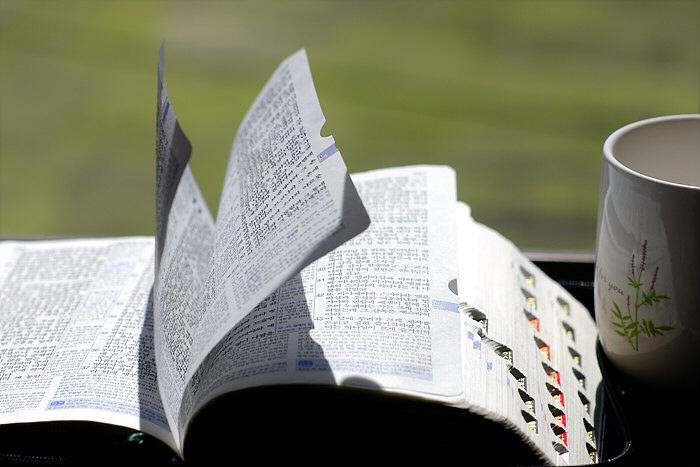 교독문
45번
(시편 104편)
교독문 45번 – 시편 104편
내 영혼아 여호와를 송축하라
내 속에 있는 것들아
다 그의 거룩한 이름을 송축하라
교독문 45번 – 시편 104편
내 영혼아 여호와를 송축하며
그의 모든 은택을 잊지 말지어다
그가 네 모든 죄악을 사하시며
네 모든 병을 고치시며
교독문 45번 – 시편 104편
네 생명을 파멸에서 속량하시고
인자와 긍휼로 관을 씌우시며
좋은 것으로 네 소원을
만족하게 하사 네 청춘을
독수리같이 새롭게 하시는도다
교독문 45번 – 시편 104편
여호와는 긍휼이 많으시고 은혜로우시며 노하기를 더디 하시고
인자하심이 풍부하시도다
자주 경책하지 아니하시며
노를 영원히 품지 아니하시리로다
교독문 45번 – 시편 104편
우리의 죄를 따라 처벌하지는 아니하시며 우리의 죄악을 따라
우리에게 그대로 갚지는 아니하셨으니
이는 하늘이 땅에서 높음같이
그를 경외하는 자에게
그의 인자하심이 크심이로다
교독문 45번 – 시편 104편
동이 서에서 먼 것같이 우리의 죄과를 우리에게서 멀리 옮기셨으며
아버지가 자식을 긍휼히 여김같이 여호와께서는 자기를
경외하는 자를 긍휼히 여기시나니
(다같이)
교독문 45번 – 시편 104편
(다같이)
이는 그가 우리의 체질을 아시며 우리가 단지 먼지뿐임을 기억하심이로다
<아 멘>